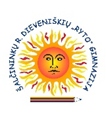 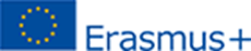 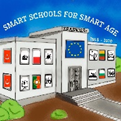 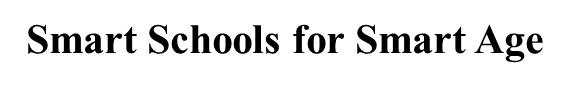 Lesson: Lithuanian language and literatureClass: I G (9th)Topic: Ignas Šeinius – modern prose writerAim: to understand the life and creative work histories of impressionism‘s representativeGoals: by listening and doing different activities learn the most important moments of the author‘s life.

 https://prezi.com/p/5cphrdxrca-o/?present=1

https://quizizz.com/admin/quiz/5e3860ae911c65001cb41307
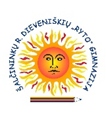 Smart Schools for Smart Age
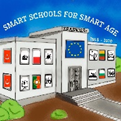 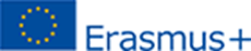 Lesson: Lithuanian language and literatureClass: I G (9th)

Topic:     the importance of immagination and self-expression in ‘Kuprelis‘ by I. Šeinius

Aim:   to analyse the modern prose work

Goals:
    - to tell the topic of the read text, to formulate the raising problems and main message.      - to describe the position af a narrator; to describe the time and place of the action, situations, plot; to describe the characters; to analyse the language of the text, its structure, stylistic devices.
  
Self evaluation:https://create.kahoot.it/share/ignas-seinius-kuprelis/4863ce45-3a94-4c16-a806-f86967ab3cfe